NHỮNG VIỆC NÊN LÀM TRONG
GIỜ HỌC, GIỜ CHƠI
Hoạt động trải nghiệm
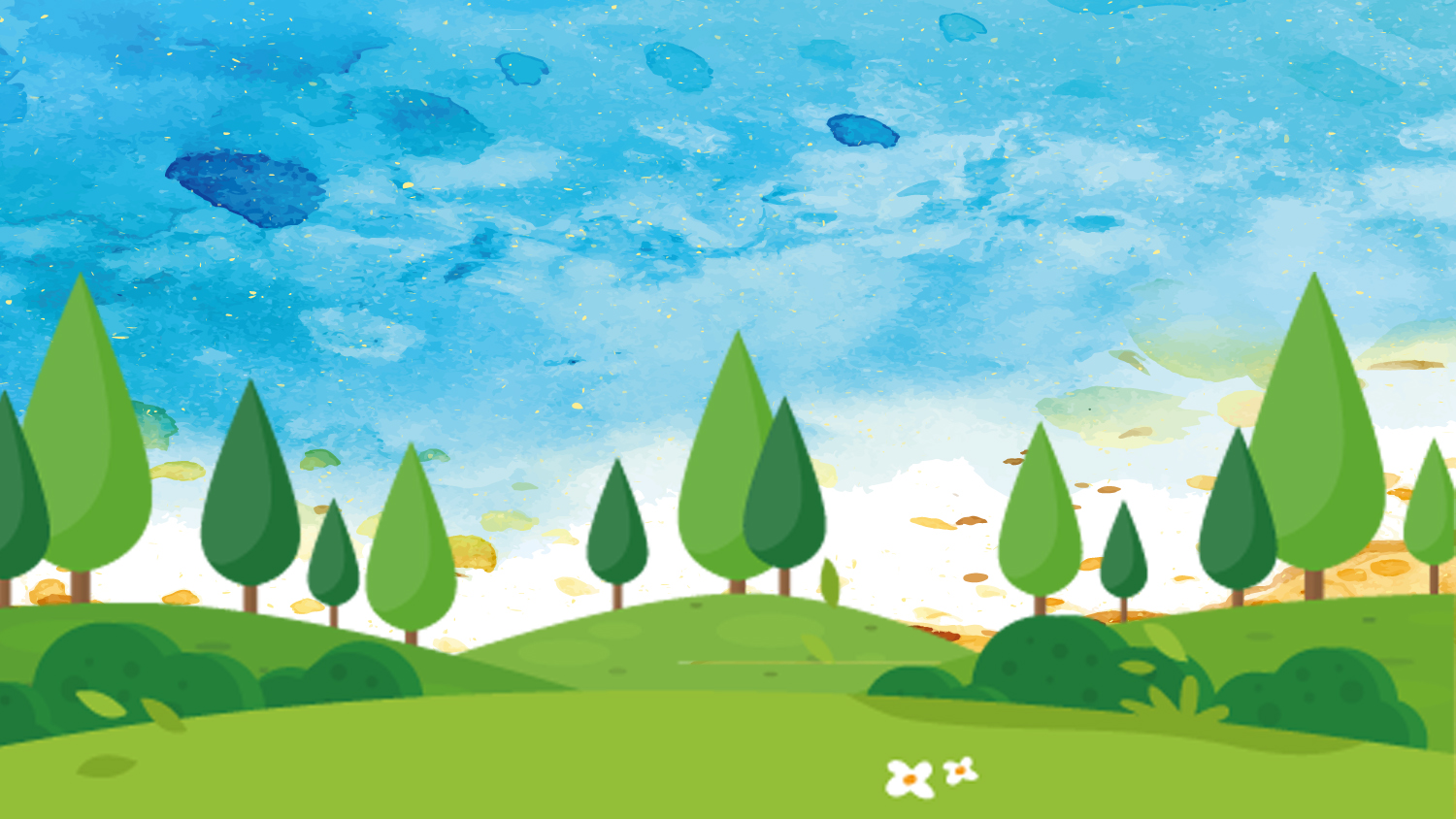 TIẾT 2
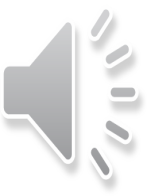 KHỞI ĐỘNG
THỰC HÀNH
Hoạt động 3
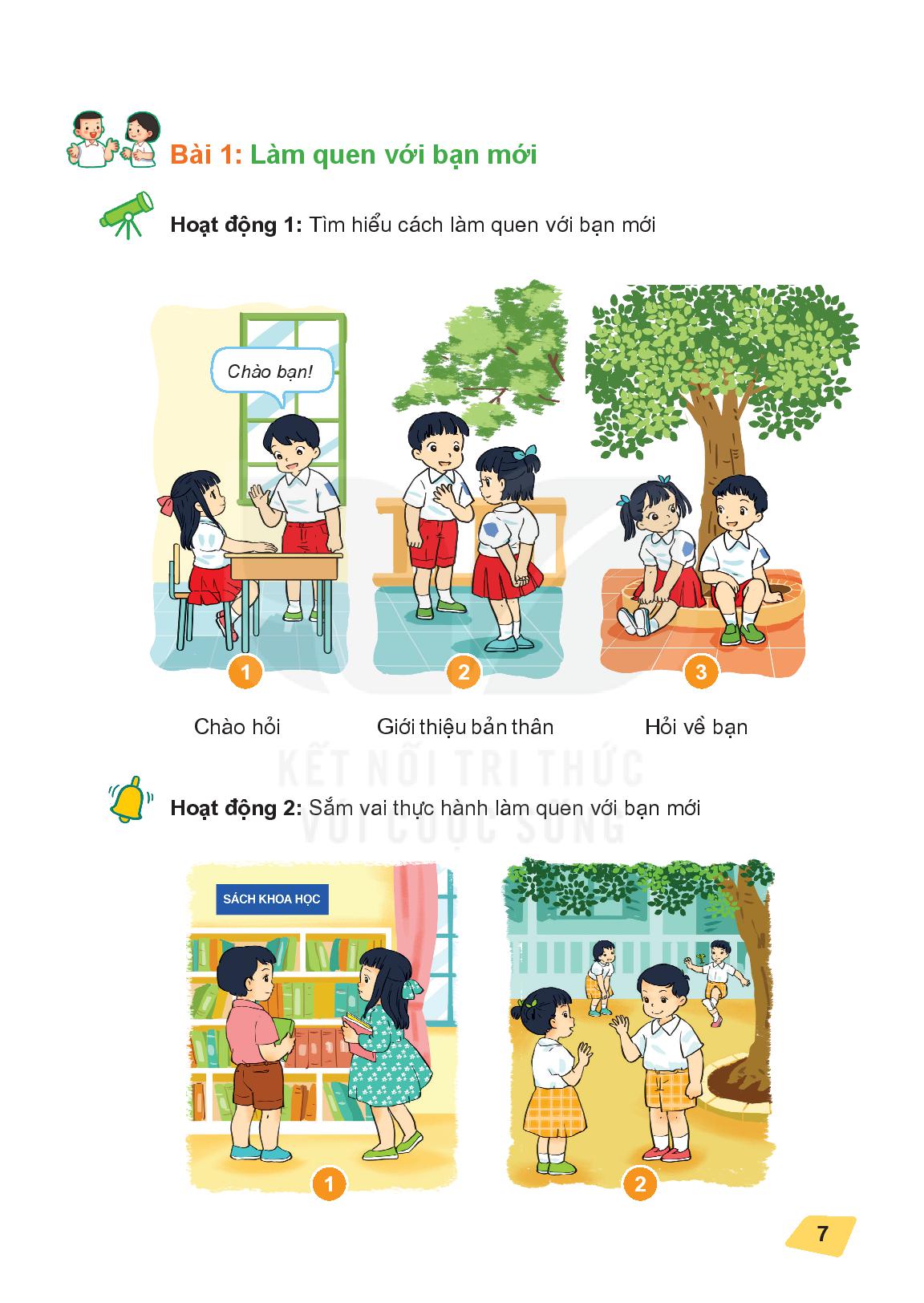 Sắm vai xử lí tình huống
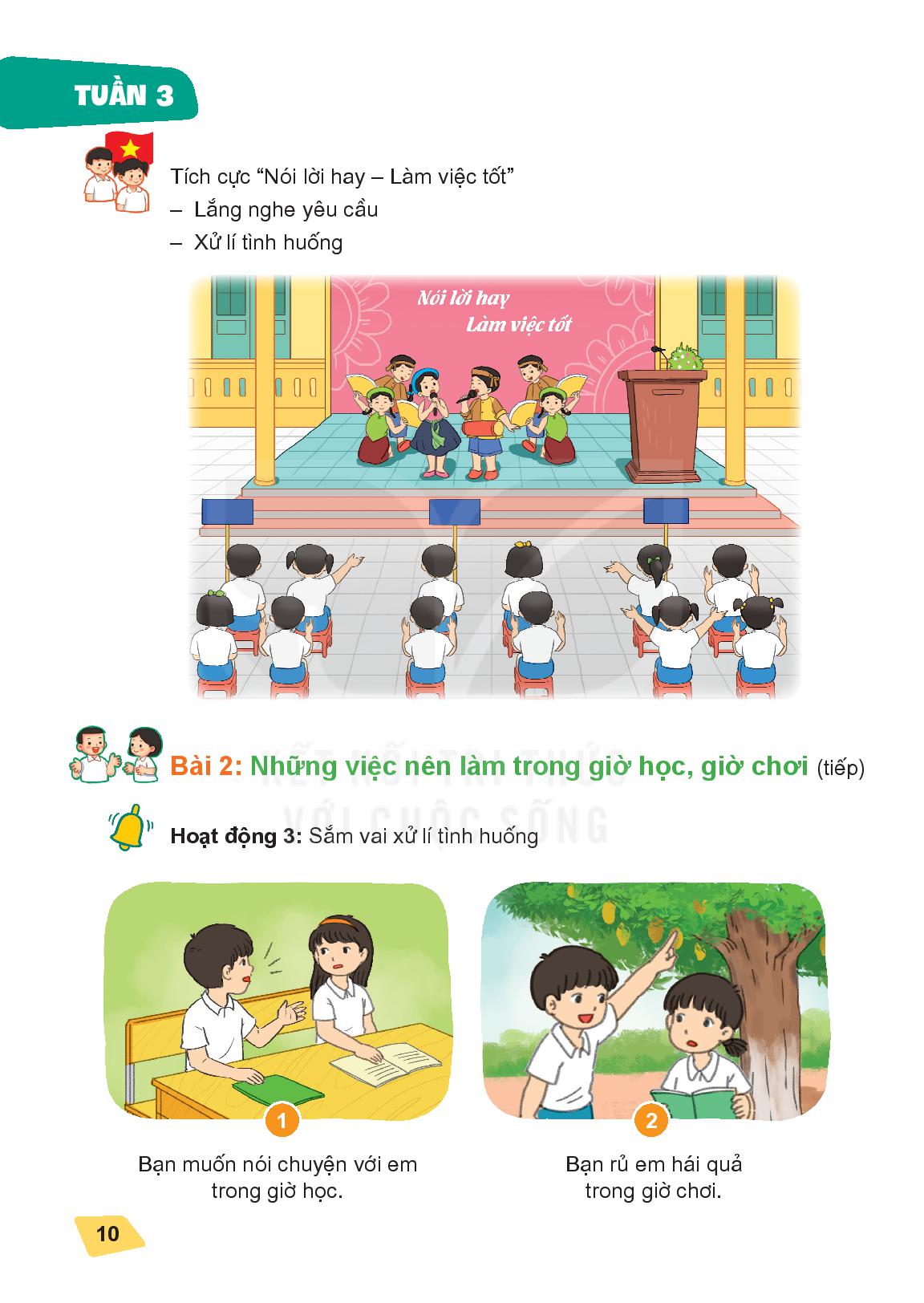 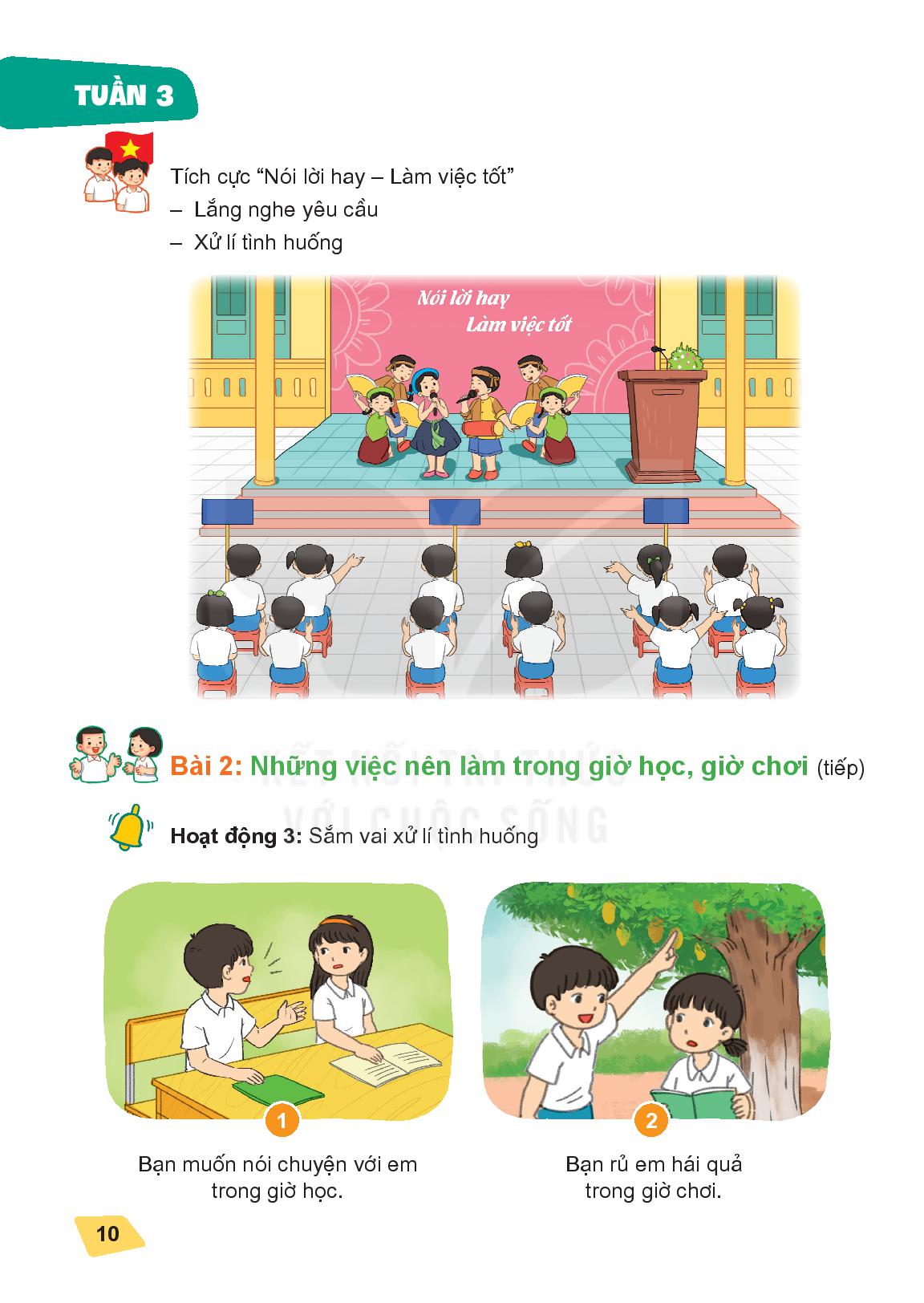 Bạn rủ em hái quả trong giờ chơi.
Bạn muốn nói chuyện
với em trong giờ học.
VẬN DỤNG
Hoạt động 4
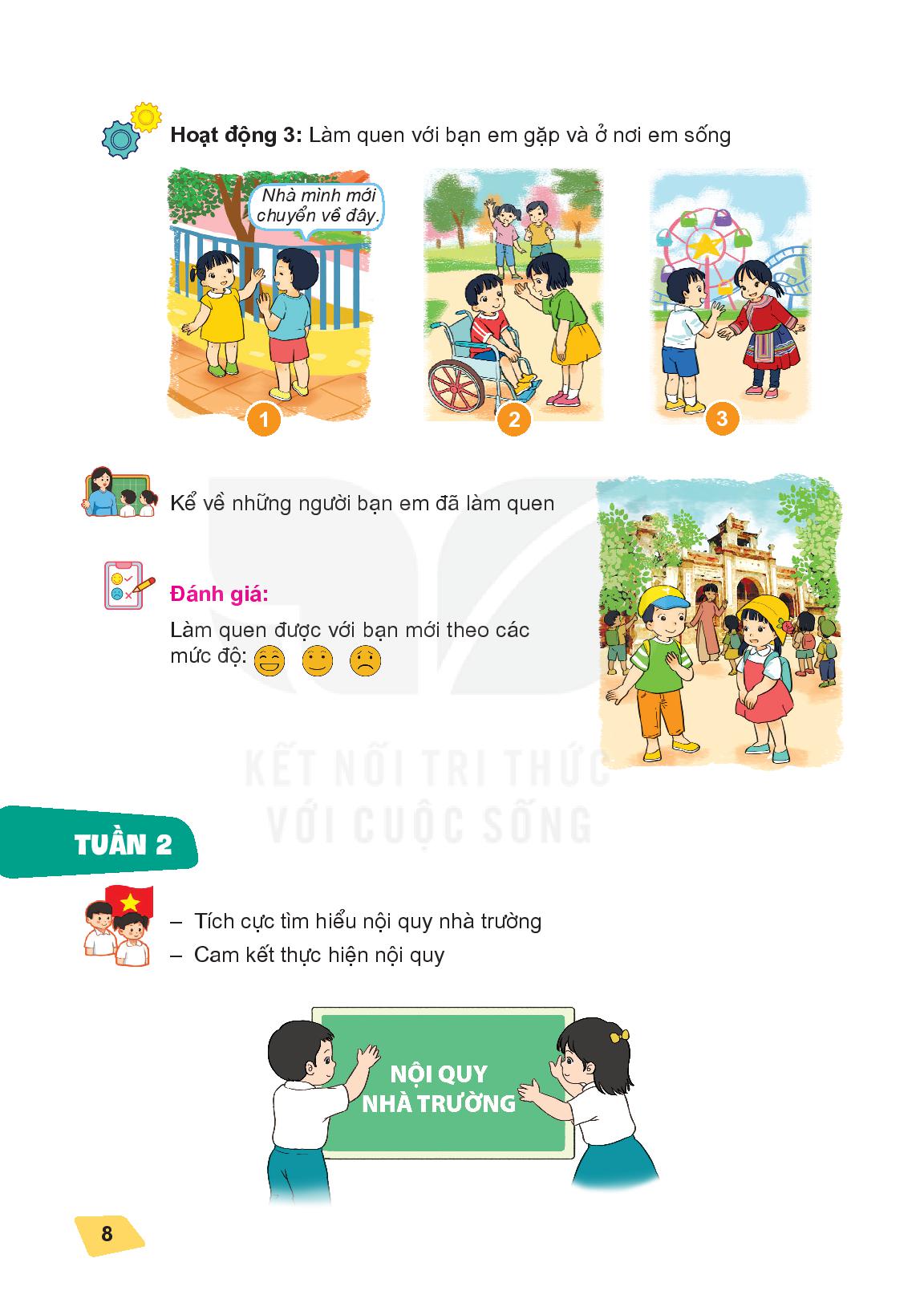 Rèn luyện thay đổi hành vi chưa tích cực
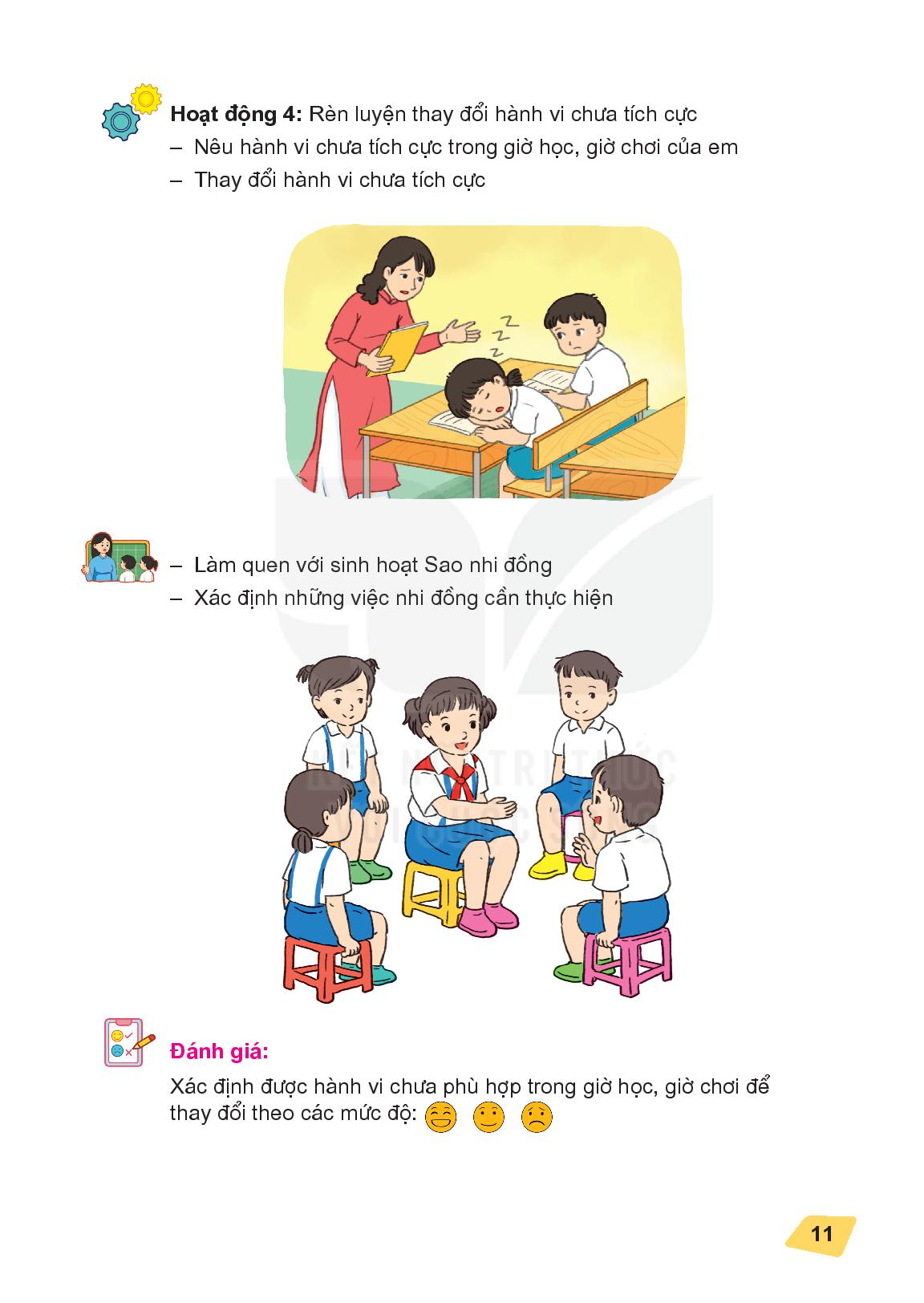 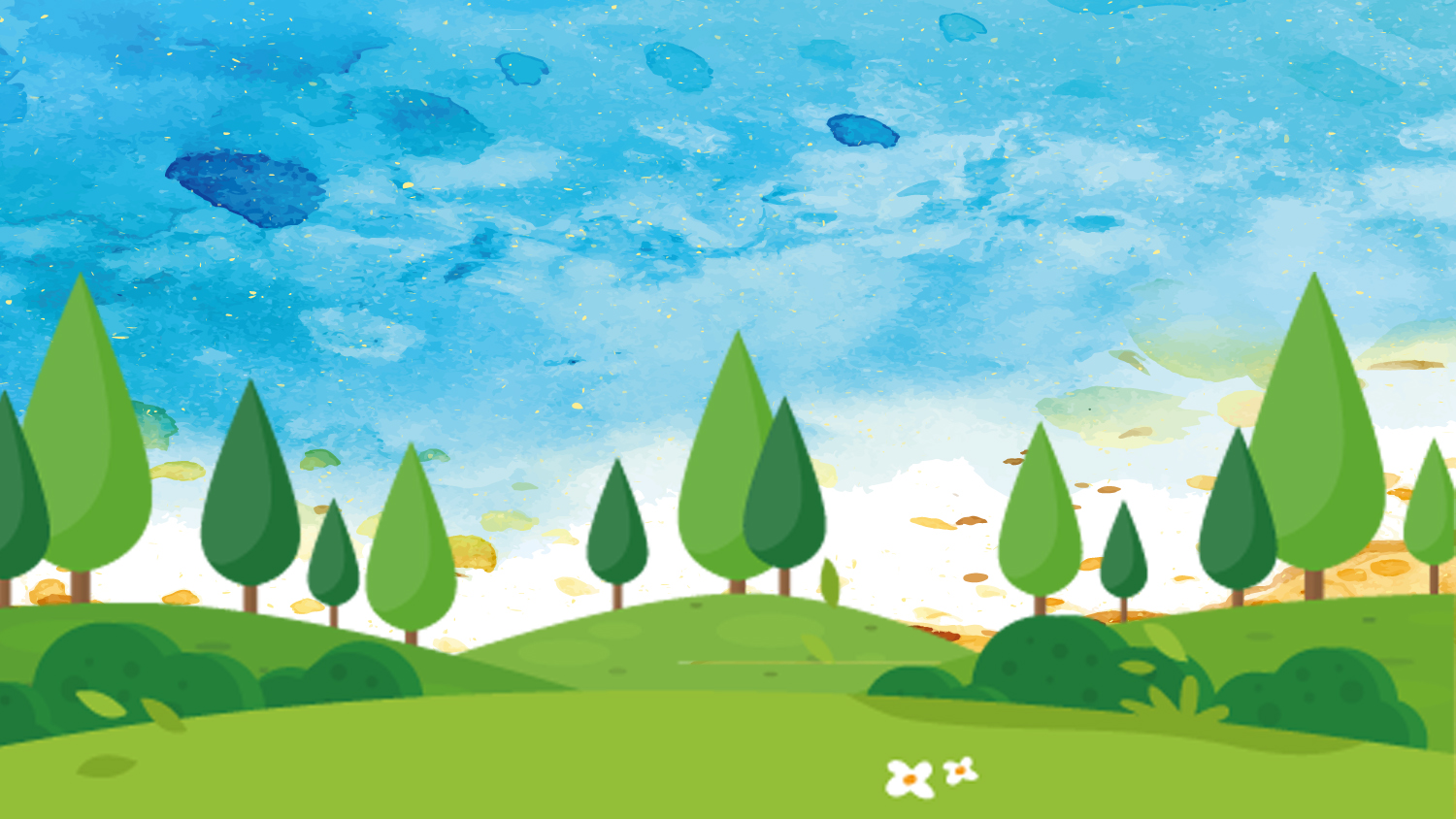 TỔNG KẾT
Trong giờ học, giờ chơi cần:
+ Nói từ chối những việc không nên làm trong giờ học và giờ chơi.
+ Cần khuyên nhủ bạn không làm những việc không nên làm trong giờ học và giờ chơi.
+ Khuyên nhủ bạn không nên làm theo những việc không nên làm trong giờ học, giờ chơi.
Hẹn gặp lại các bạn trong tiết học sau nhé!